SEGMENTATION
What do we know about people reading these Modcloth articles at the TOFU?
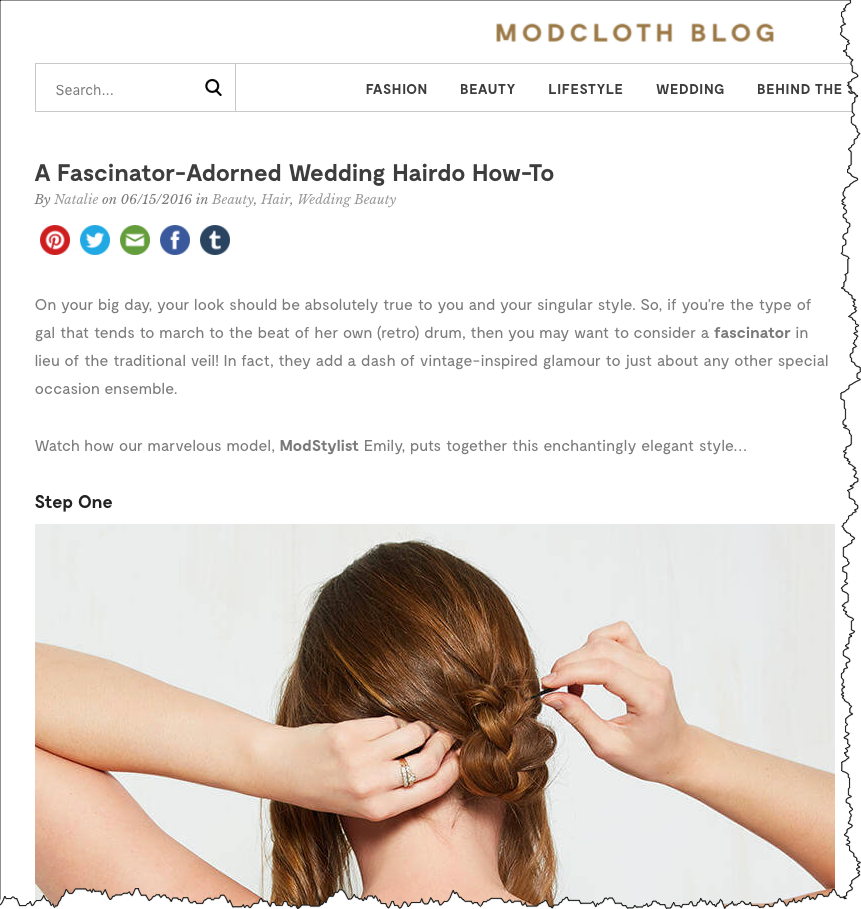 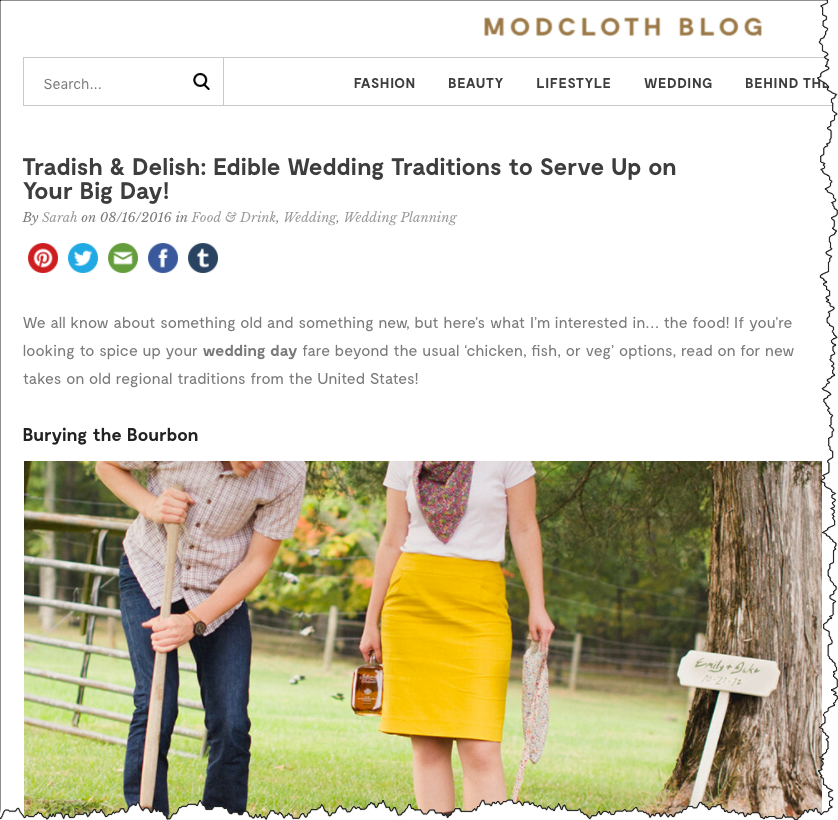 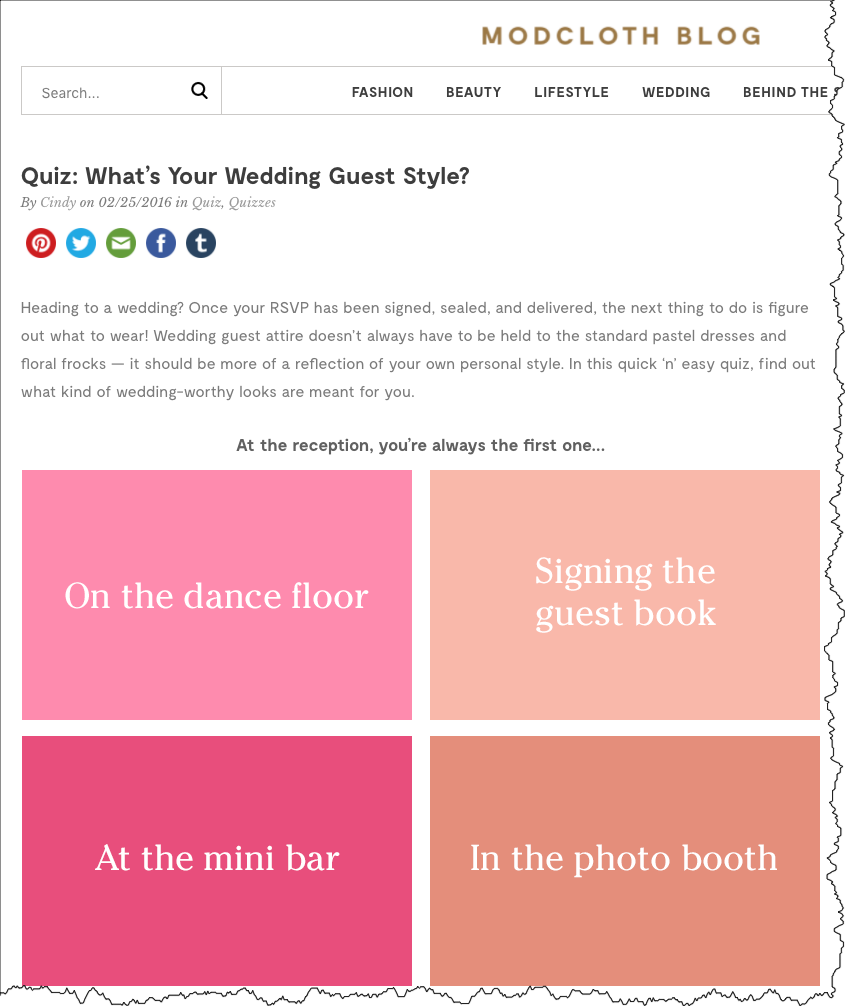 What do we know about people looking at dates and rates in the MOFU?
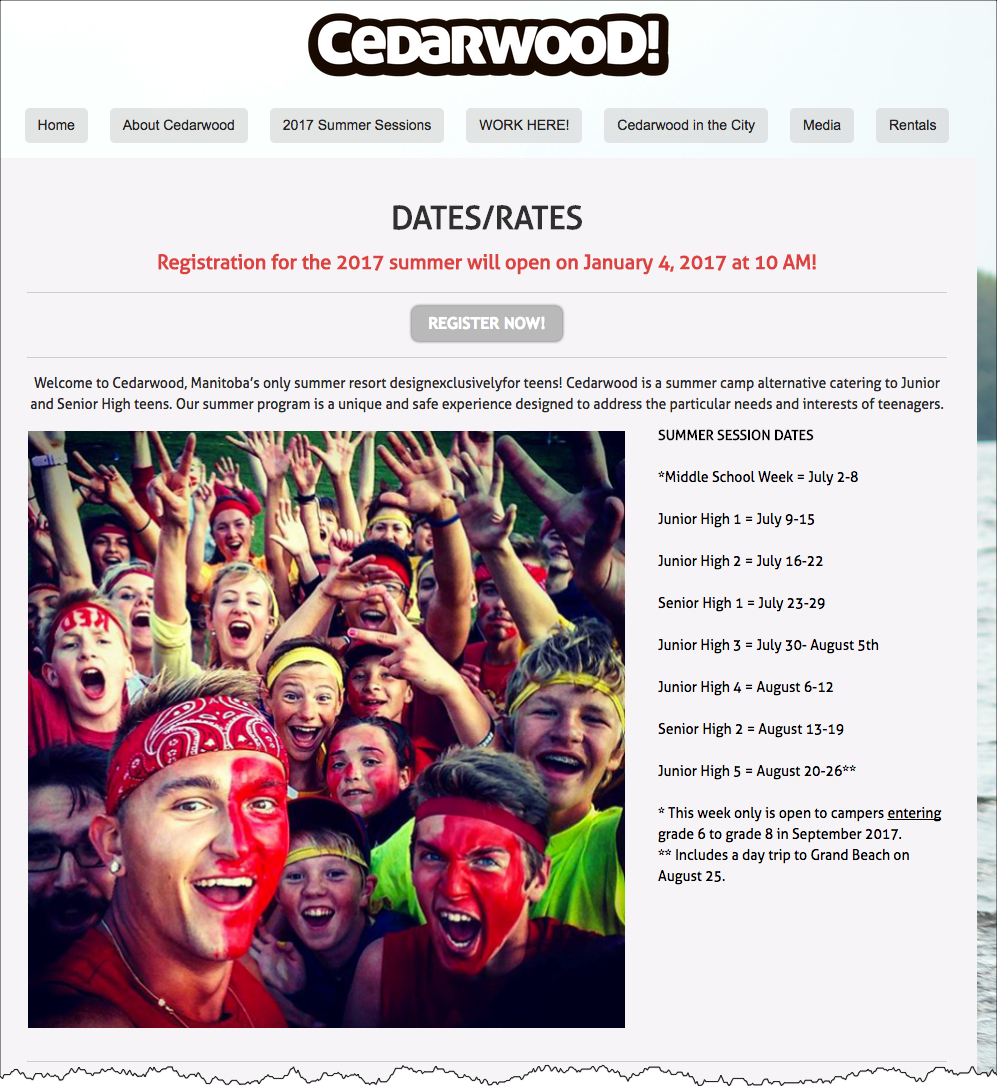 What do we know about watching this Salesforce demo at the BOFU?
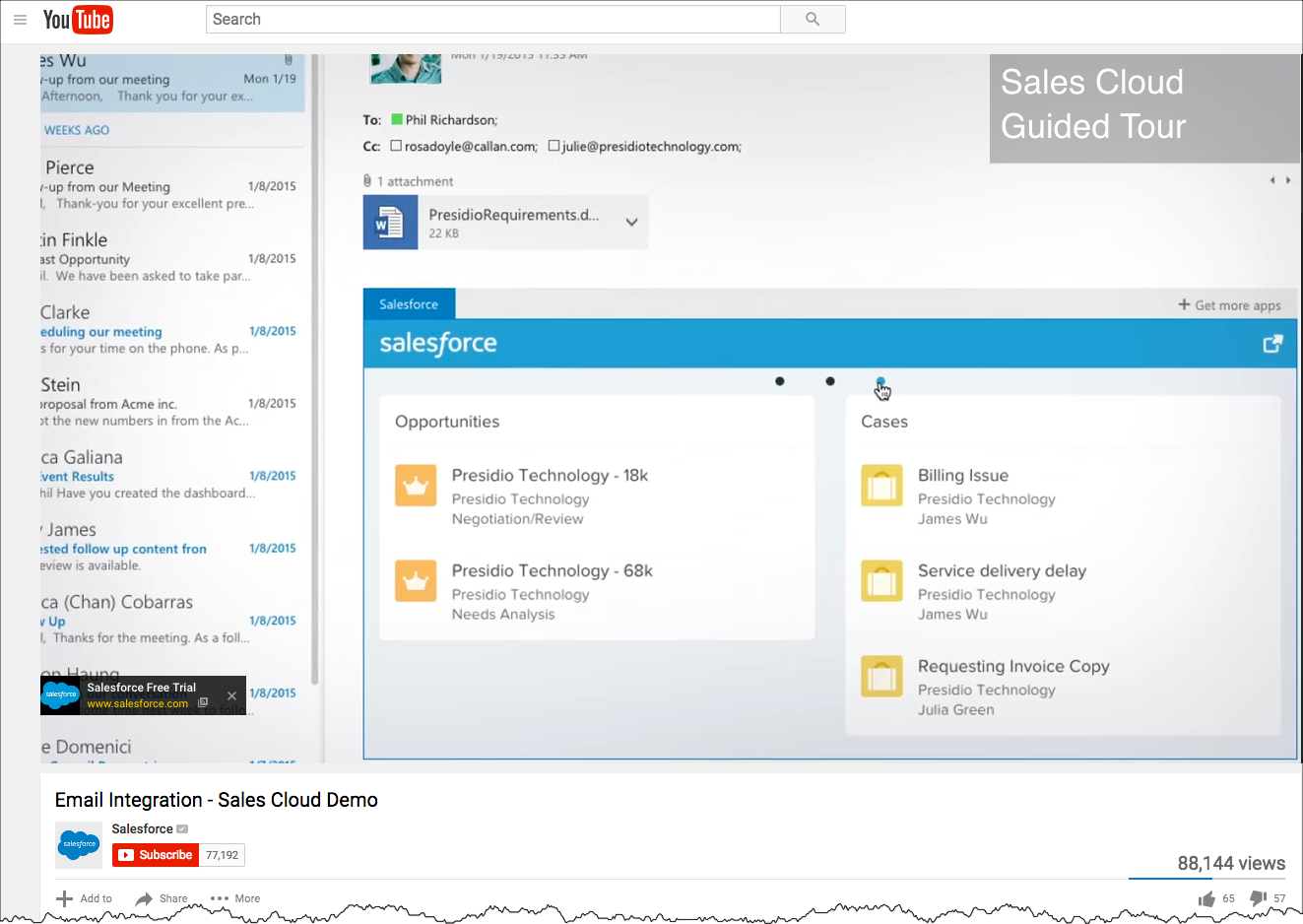 WOULDN’T IT BE INCREDIBLE IF...
Modcloth could make those readers this offer…
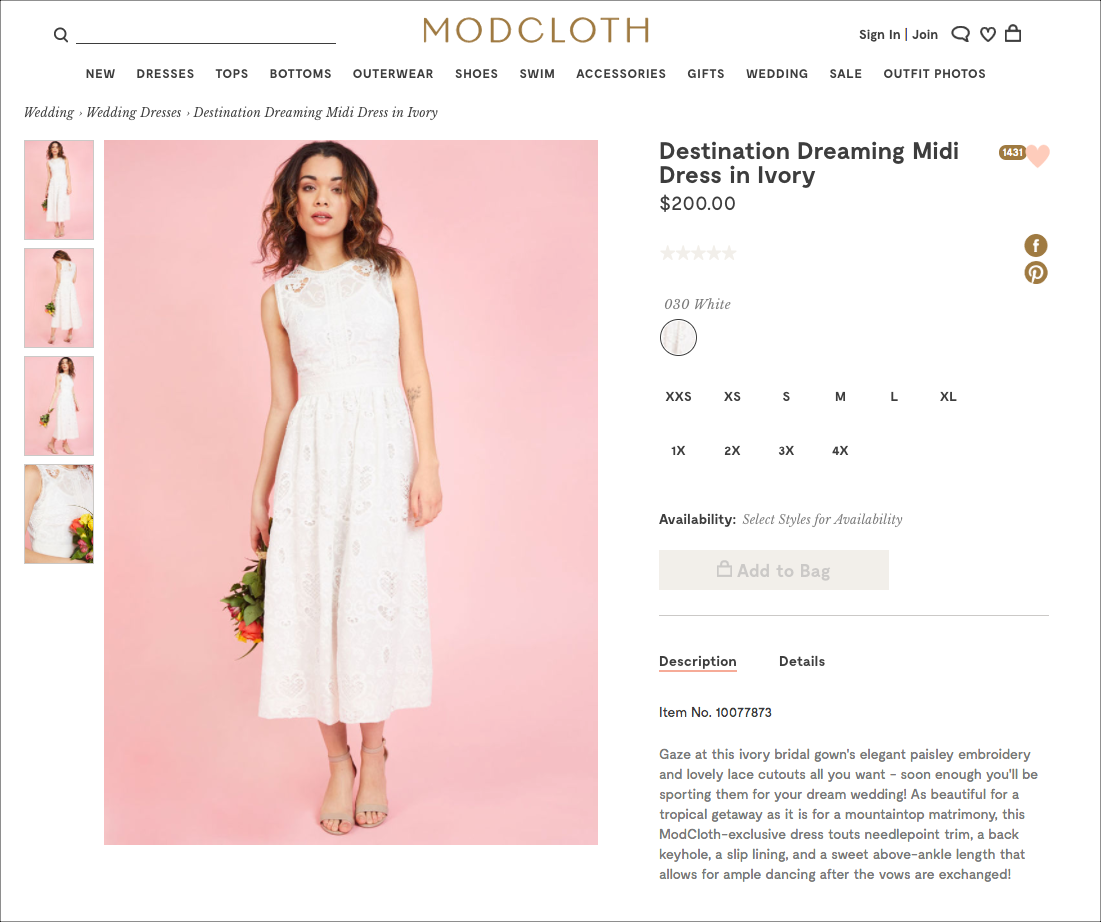 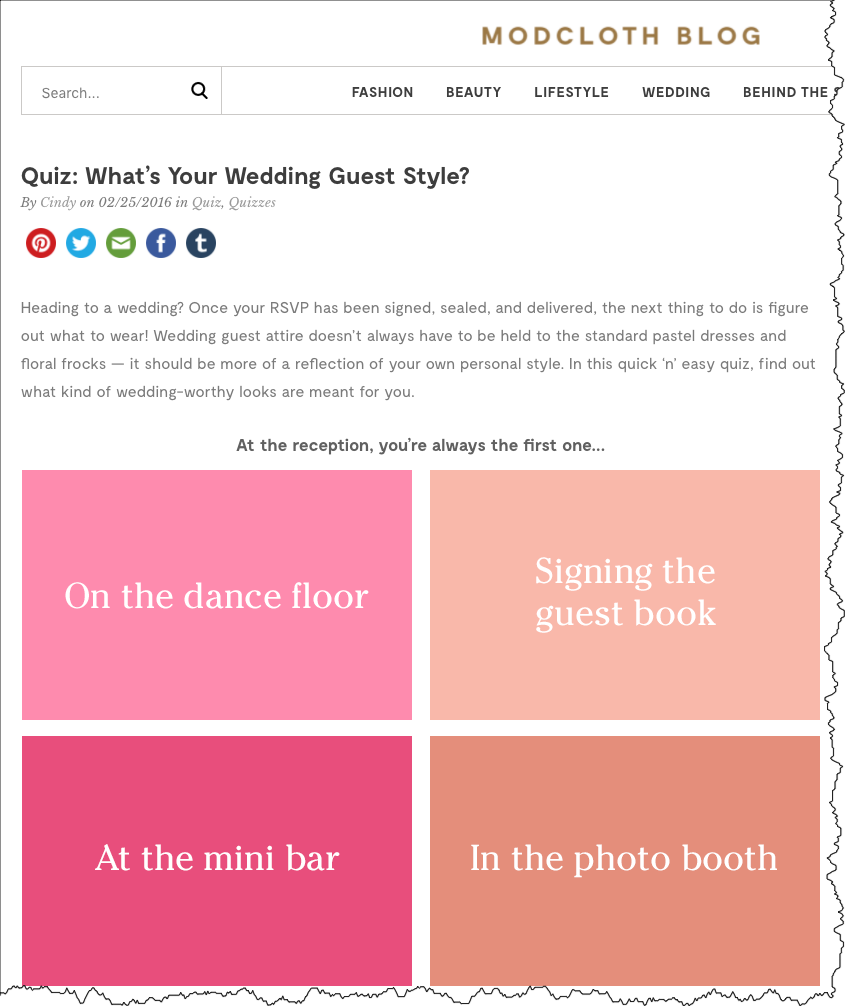 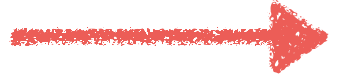 WOULDN’T IT BE INCREDIBLE IF...
Camp Cedarwood could make visitors to the dates and rates page this offer…
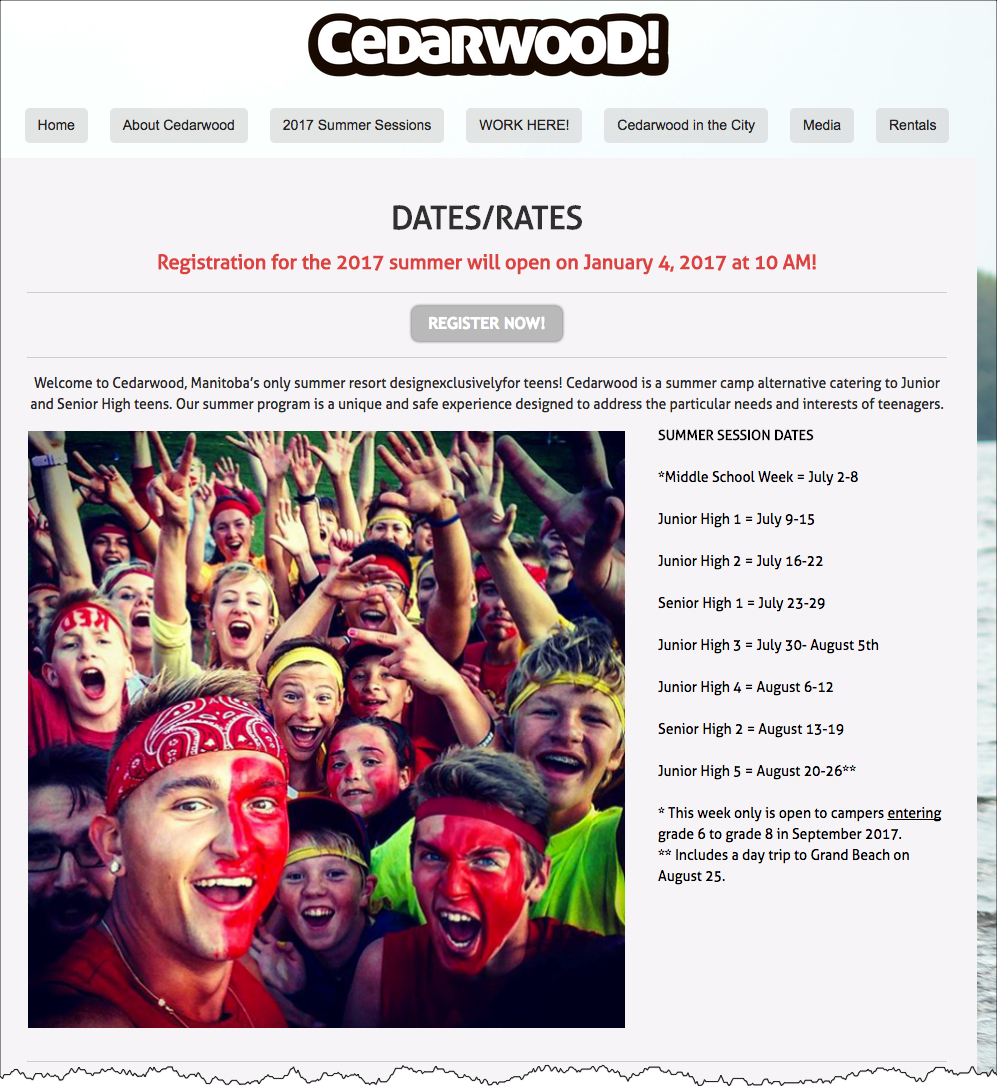 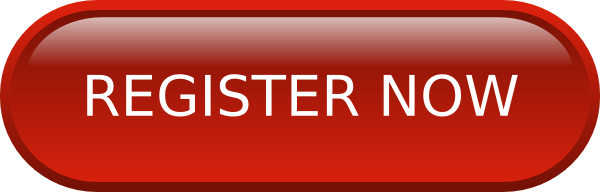 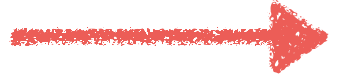 WOULDN’T IT BE INCREDIBLE IF...
Salesforce could make demo watchers this offer…
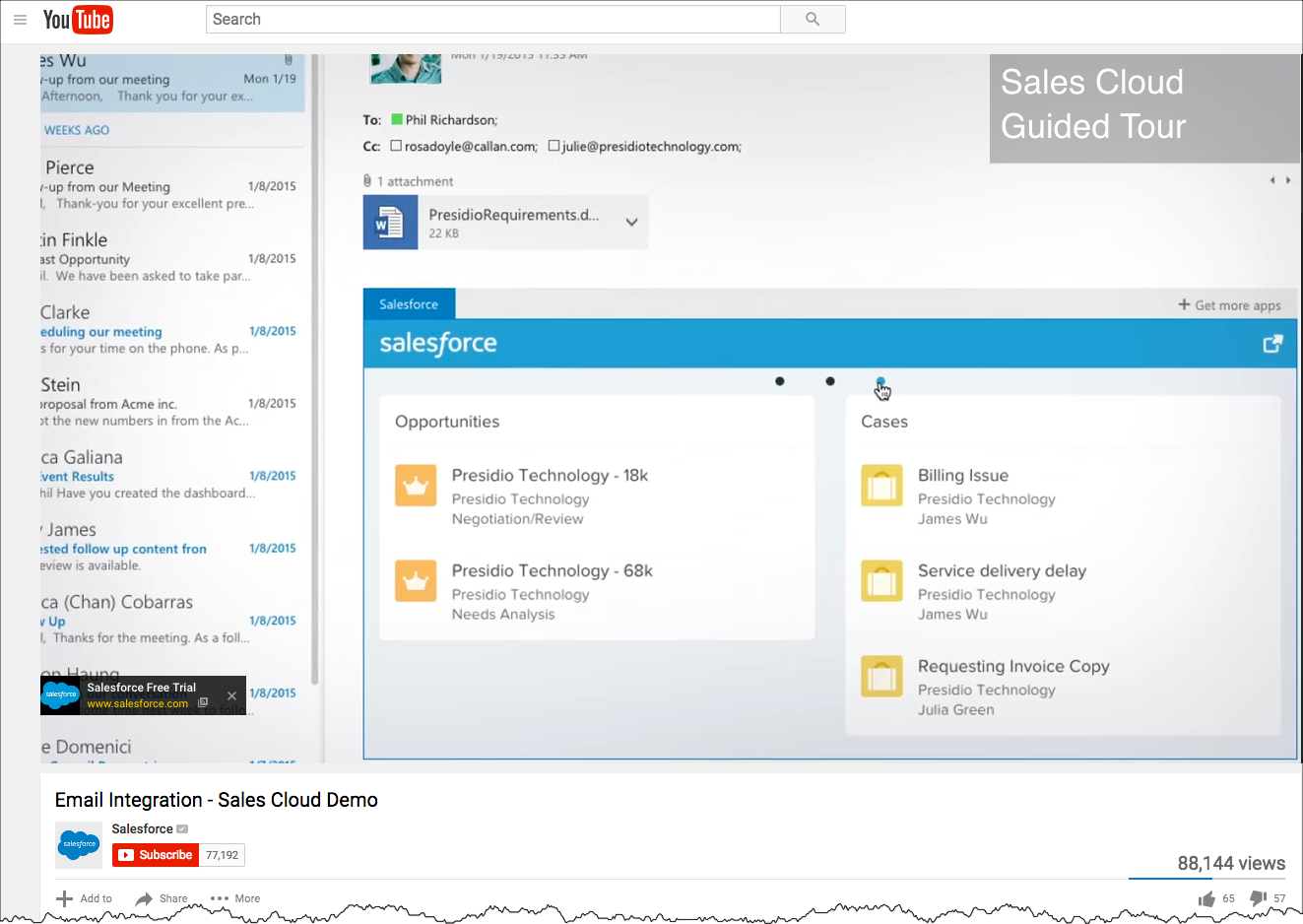 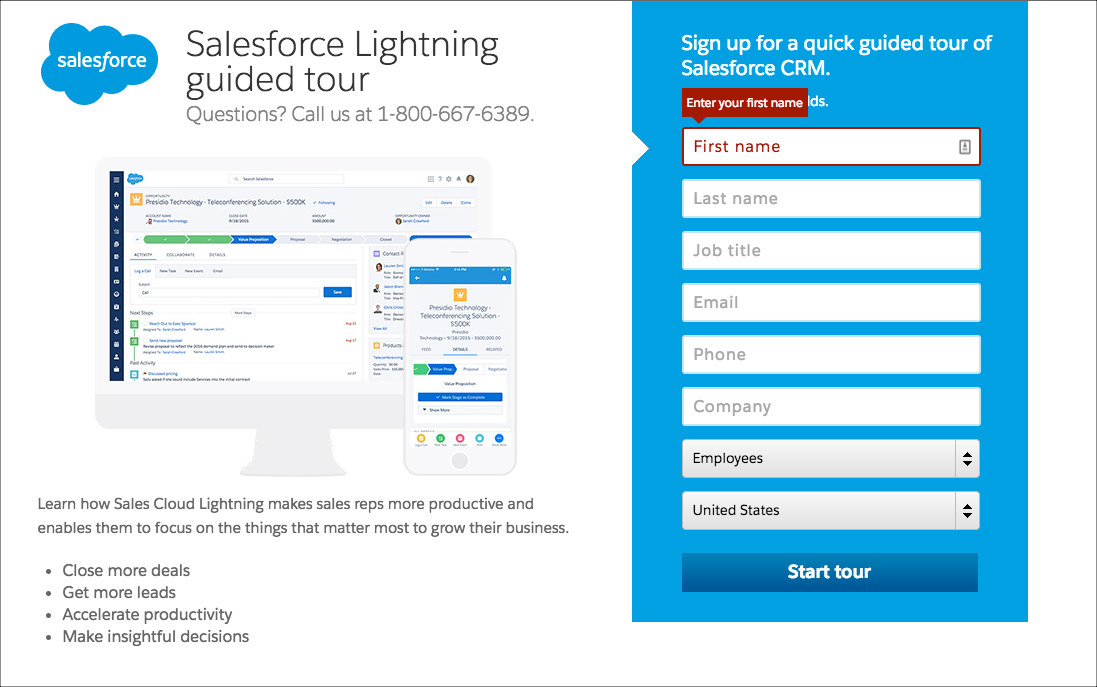 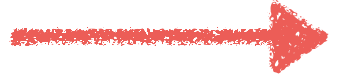 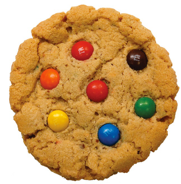 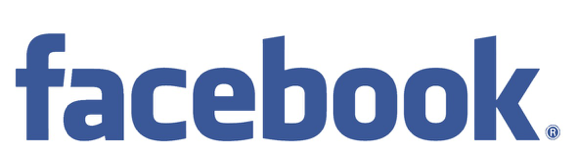 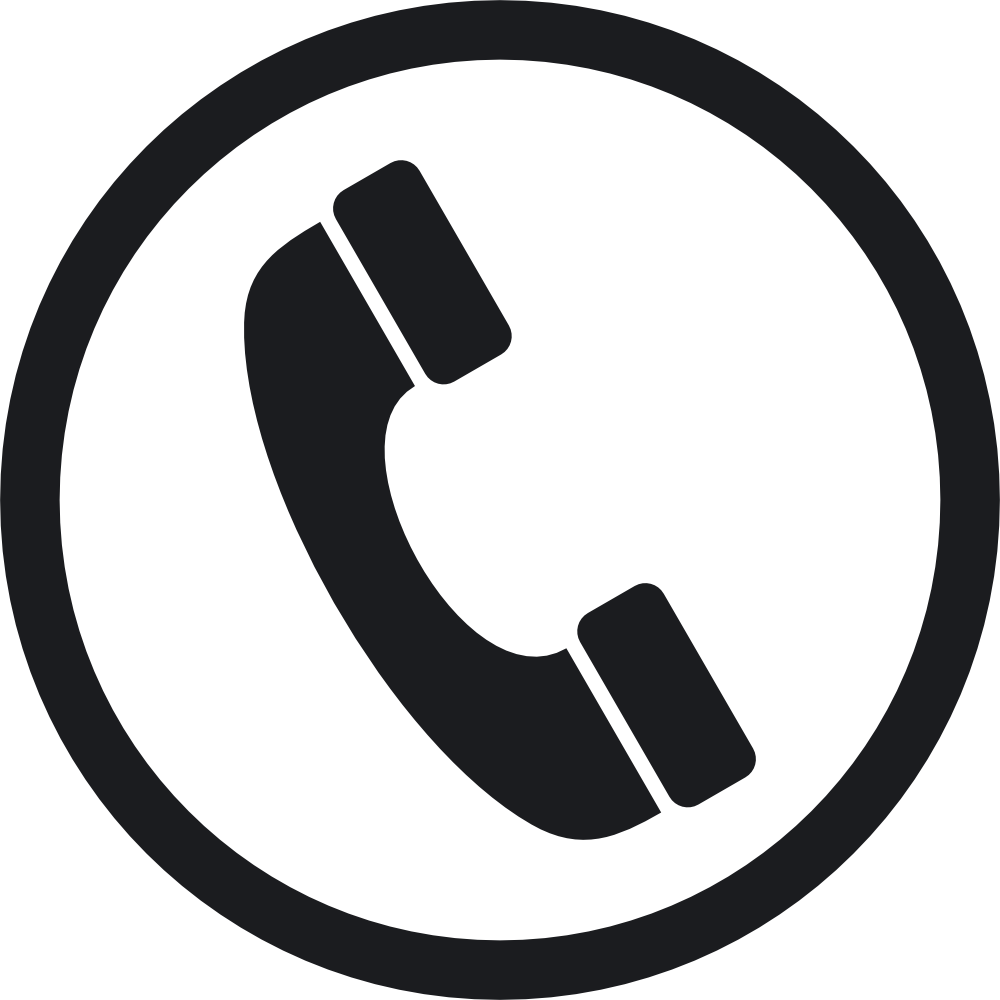 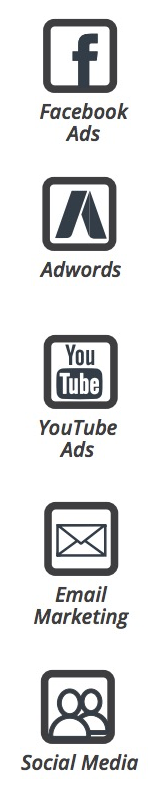 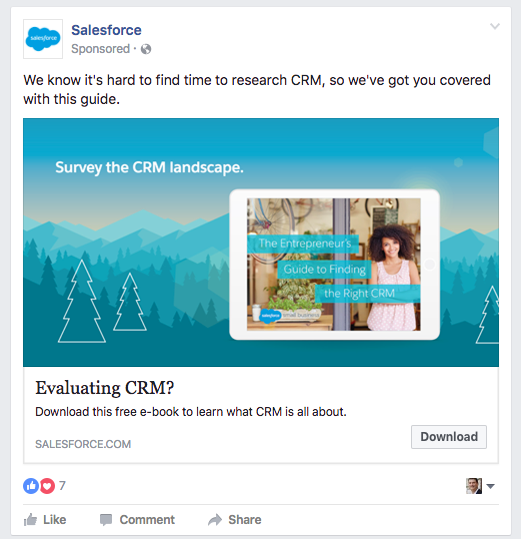 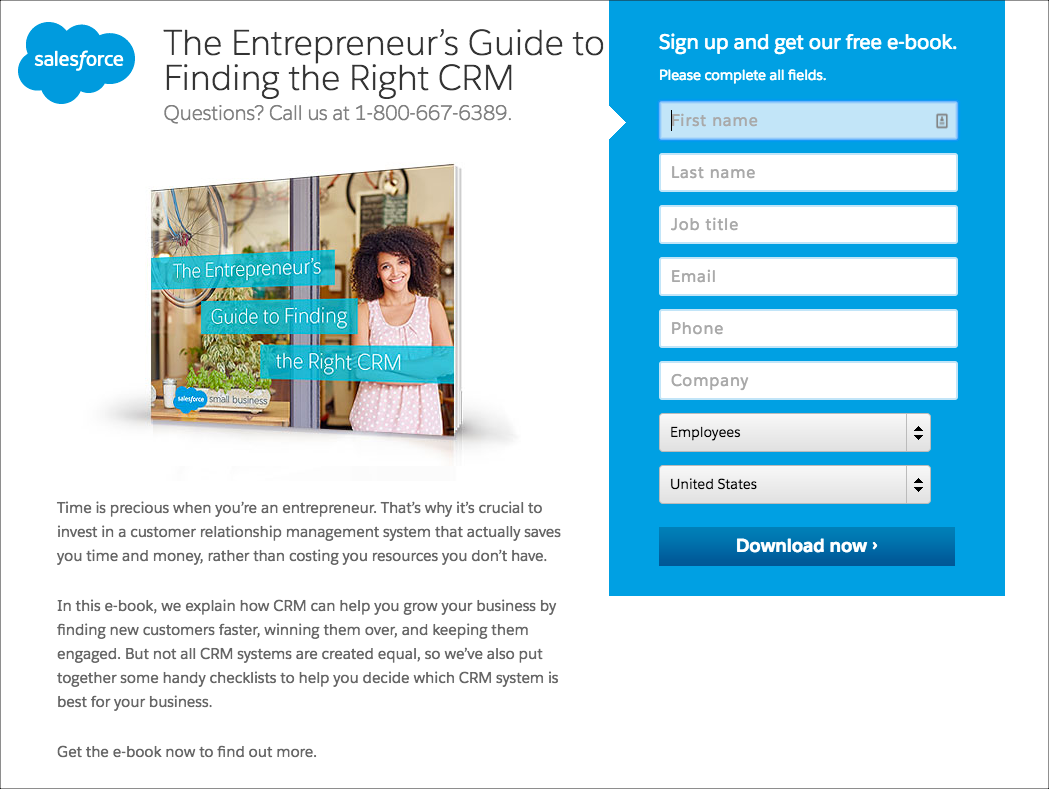 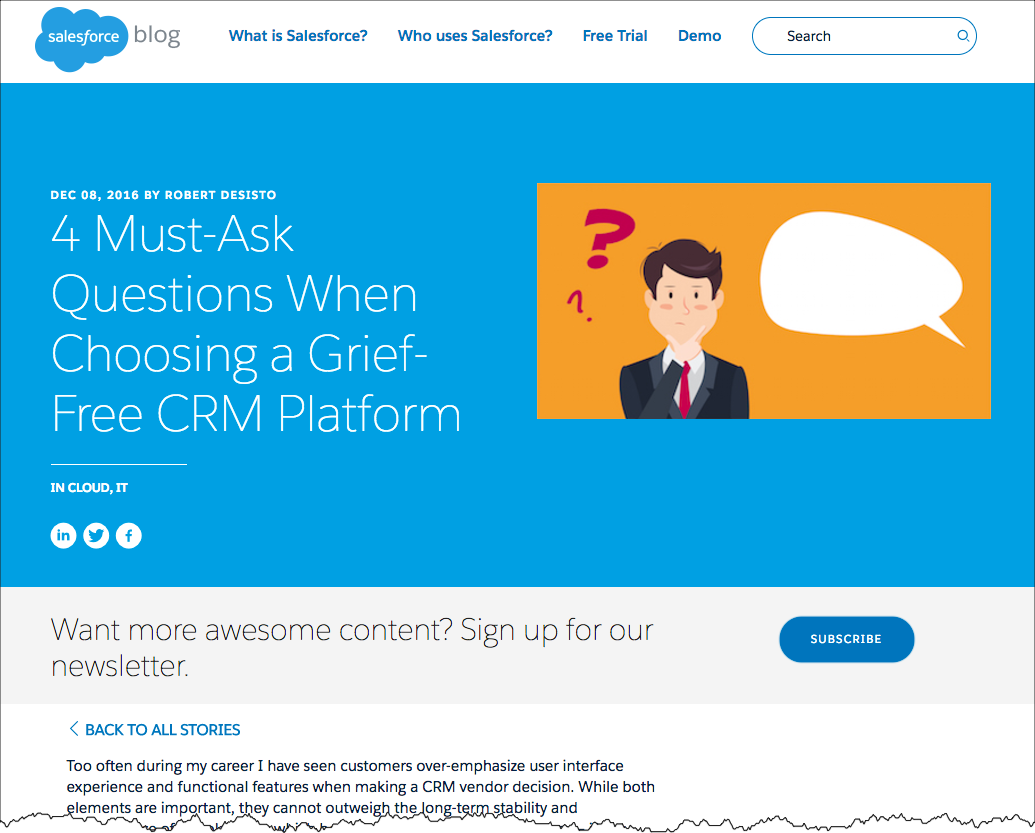 ARE YOU SEEING HOW POWERFUL THIS STUFF IS?
THE LINGO
The Language of a Content Marketer
Refer to your content as…
TOFU
MOFU
BOFU
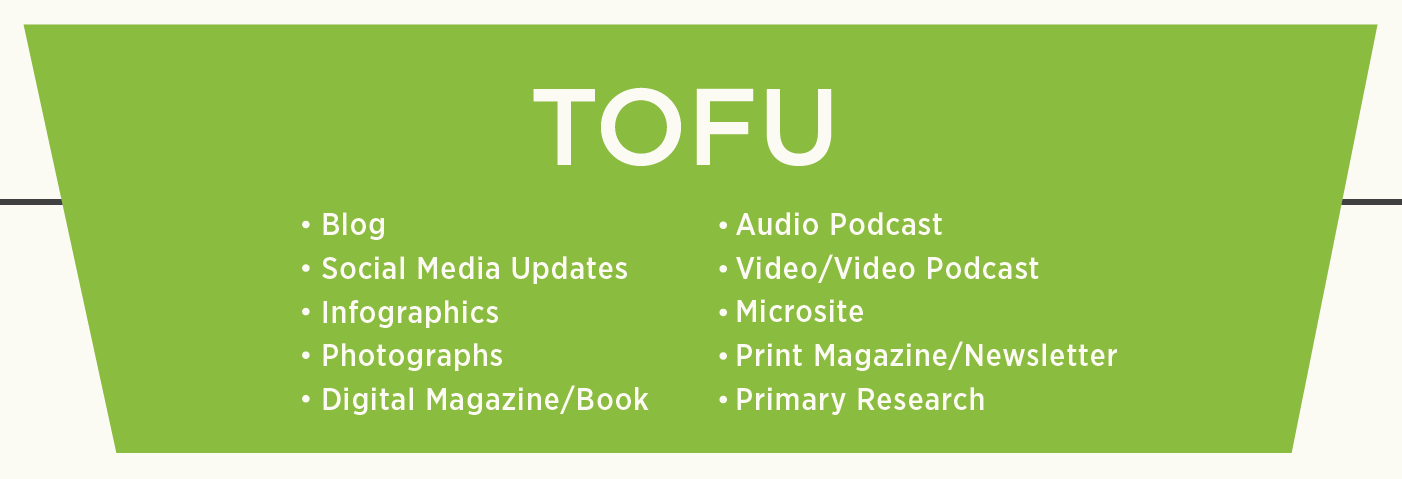 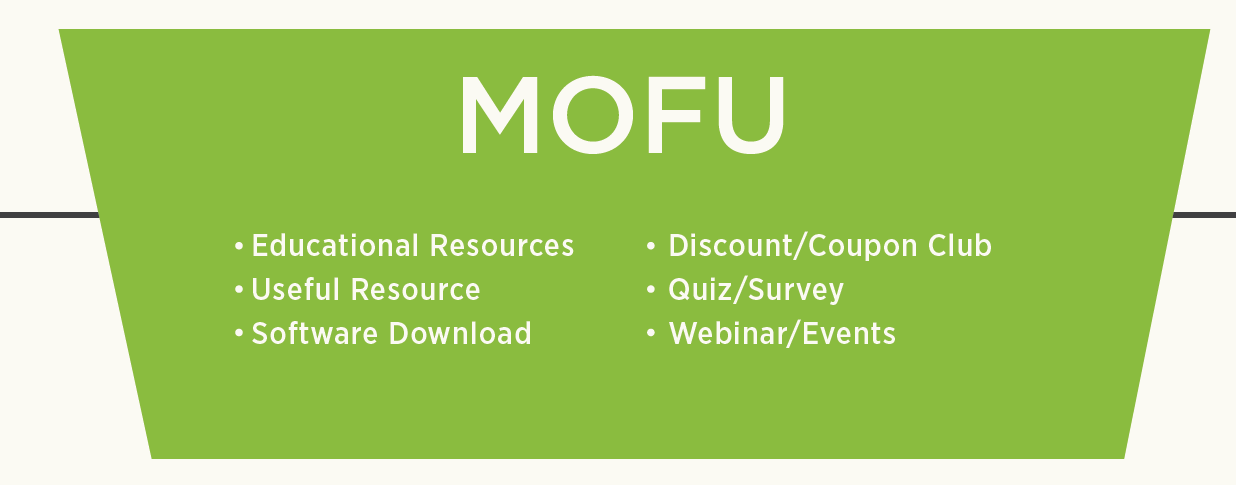 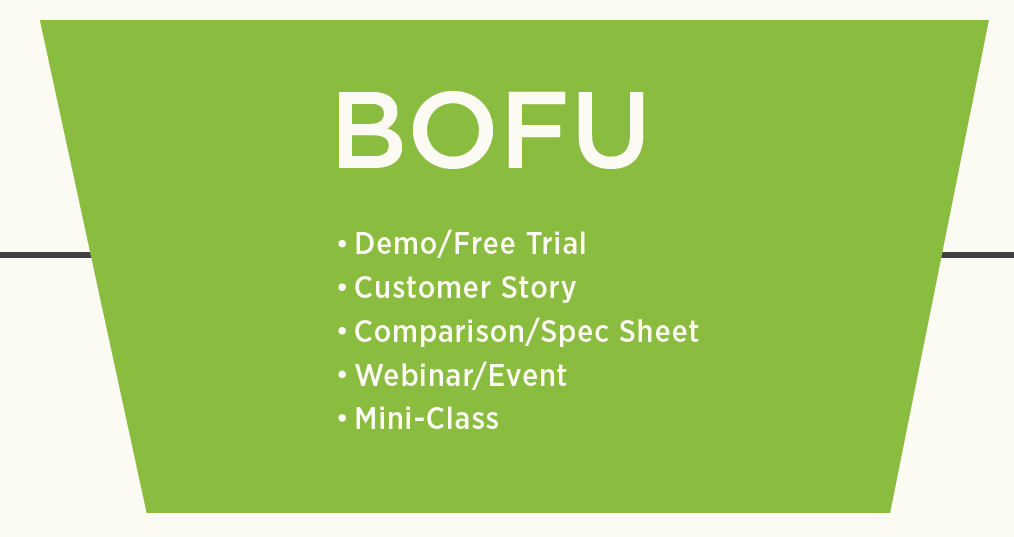 THE METRICS
How Content Marketing is Measured
At the TOFU, measure traffic and social sharing…
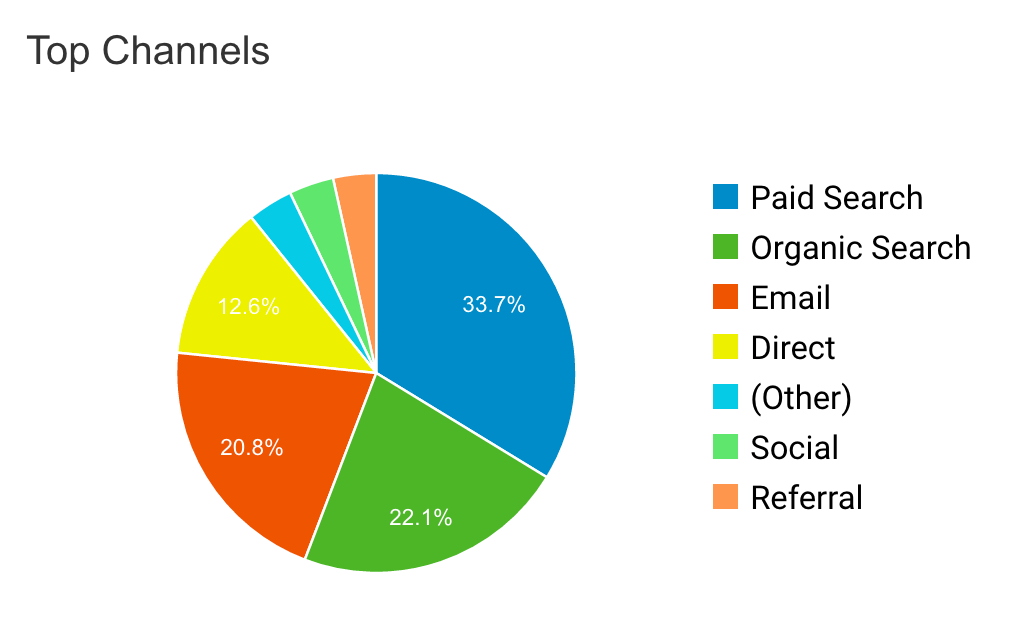 In the MOFU, measure conversion rates on lead forms…
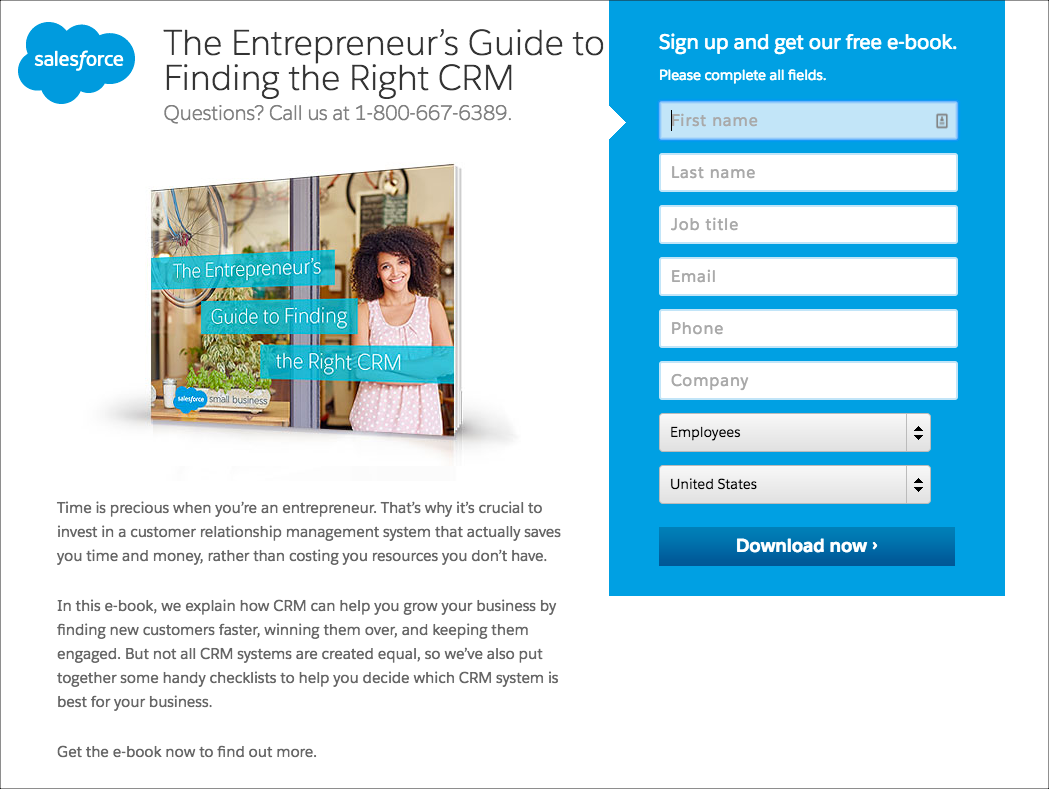 At the BOFU, measure sales page conversions…
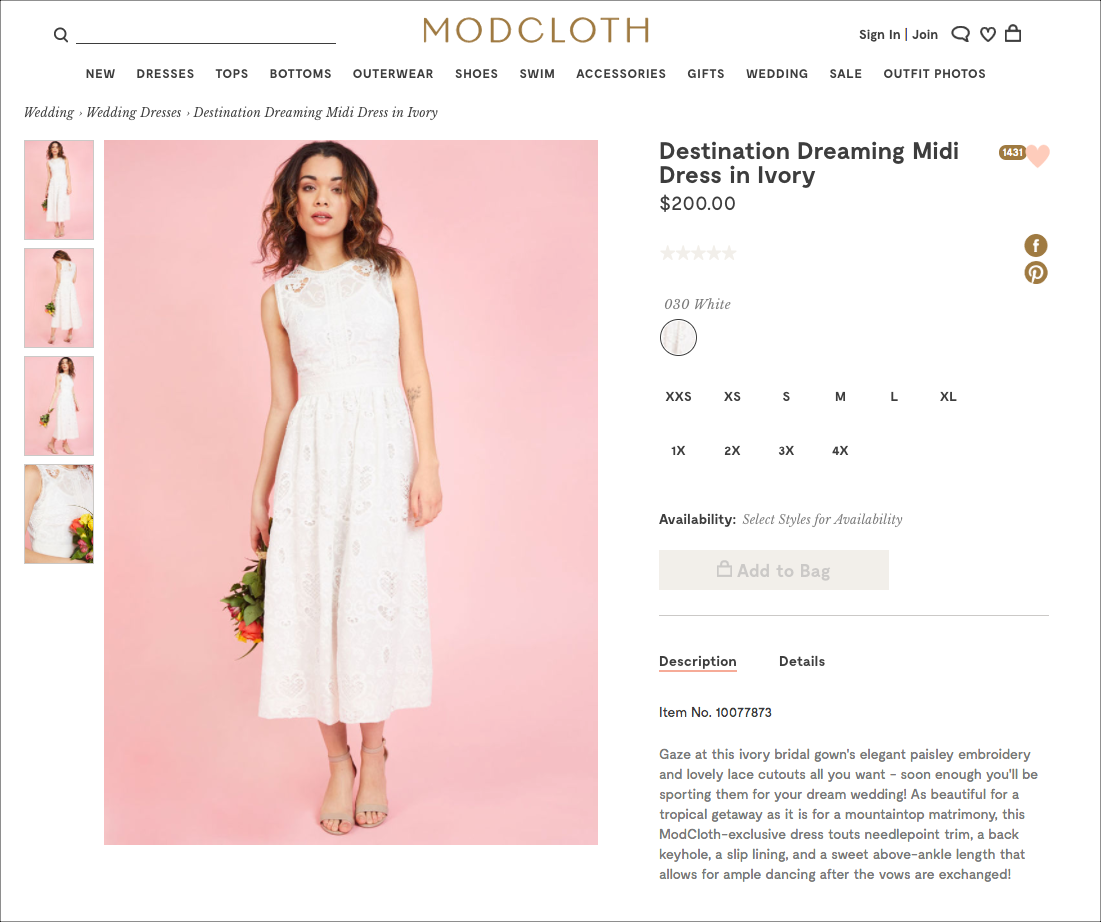 THANK YOU!